Л.Н. Гумилев атындағы Еуразия ұлттық университеті
LEGO®MINDSTORMS®EV3. Таймерді қолдану. Модульді басқару түймешігін пайдалану
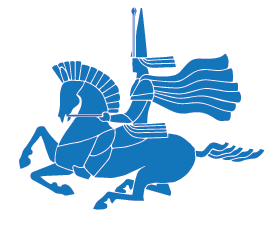 Лектор: Информатика кафедрасының доценті, PhD Карелхан Н.
Таймерді уақыт аралықтарын өлшеу үшін қолдануға болады. Таймер тетік ретінде қолданылады, бірақ ол EV3 модулінің ішінде орналасқан және тетік портын талап етпейді. Сіз, мысалы таймерді, сіздің роботыңызға анықталған қашықтыққа орын ауыстыру үшін қажет болған уақытты өлшеу үшін қолдана аласыз.
EV3 модулінің сегіз таймері бар, осылайша, бір уақытта 8 әр түрлі әрекетті белгілеуге болады. Сіз таймерді, сіздің бағдарламаңыздың кез келген сәтінде нөлдендіре аласыз, және ол уақыт есебін осы сәттен бастайды.
КЕҢЕСТЕР
Егер сіз, бағдарламада қандай да бір уақыт жай ғана күте тұрғыңыз келсе, сіз «Күту уақыты» режимінде күту блогын қолдана аласыз. Таймерді қолдану сізге таймерді алуға және сіздің бағдарламаңыздың түрлі нүктелерінде тестілеуге мүмкіндік береді.
ТАЙМЕРДІ ЖАҢАРТУ

Сіз таймердің, «Жаңарту» режимінде «Таймер» блогын қолдану арқылы, сіз бағдарламаңыздың кез келген сәтінде нөлге (0,0 секунд) жаңарта  аласыз. Жаңартқаннан кейін таймер, бірден уақыт есебін нөлден жаңартады. Барлық сегіз таймер бағдарламаның басында автоматты түрде лақтырылады және әрқашан жұмыс істейді.
ТАЙМЕР ДЕРЕКТЕРІ
Кеңес: Уақыт секундта ондық сандарды қолдана отыра қолданылады. Оннан бір секундты құрайтын, аралық өткен 0,1 секунд уақытты береді.
Мысал 1:   Әр секунд сайын бір рет моторды қозғалысқа әкелу
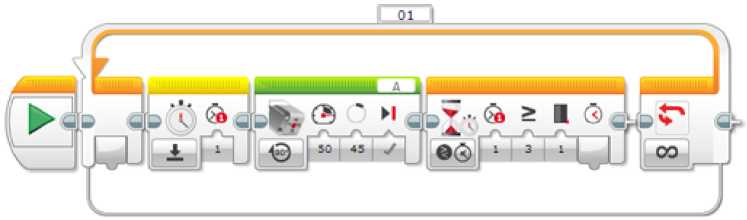 Бұл бағдарлама моторды тура 45 градусқа әр секунд сайын айналуға мәжбүр етеді, тура тықылдаған сағаттағы сияқты. Бағдарлама моторды 45 градусқа бұру үшін «Ортаңғы мотор» блогын қолданады, бұл біршама уақыт алады, бірақ 1 секундтан аз. Кейін бағдарлама, моторды қайта қоспас бұрын, аралық 1 секунд уақыт өткенше күтуі тиіс. Ол үшін бағдарлама, «Жаңарту» режимінде «Таймер» блогын пайдалана отырып, моторды іске қоспас бұрын, 1 таймерді іске қосады. Кейін, мотор тоқтағаннан кейін, күту блогы «Таймер - Салыстыру - Уақыт» режимінде, 1 таймер 1 секундты өлшегенше күтеді. Бұл, оның тұрған кезіндегі уақыт та, мотордың қозғалыс уақытын қосқанда, уақыт аралығындағы жалпы қиындығы 1 секундты құрайды.
Мысал 2: Жанасу тетігінің ұстап тұру уақытын өлшеу
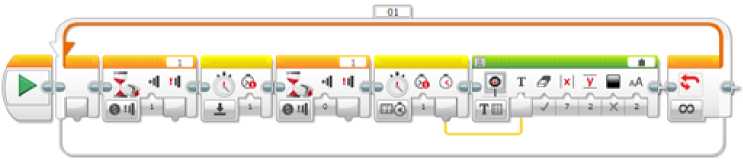 Бұл бағдарлама, жанасу тетігі әрбір басқан сайын ұсталатын уақытты өлшейді және секундтағы нәтиже EV3 экранында көрсетіледі. Бұл бағдарлама, жанасу тетігінің басылуын күтуге және оны босатуды күту үшін, күту блогын пайдаланады. 1 таймерін басқаннан кейін, «Жаңарту» режиміндегі «Таймер» блогын қолдана лақтырылады. Босатқаннан кейін, 1 таймерге арналған өтіп кеткен уақыт, «Өлшеу - Уақыт» режимінде «Таймер» блогын қолдана отырып өлшенеді. Нәтижесінде алынған сан, экранда санды секундта көрсететін «Экран» блогына беріледі.
Жақындау режимінде, инфрақызыл тетік келесі деректерді береді:
«ЖАҚЫНДАТУ» РЕЖИМІНДЕ «ИНФРАҚЫЗЫЛ ТЕТІКТІ ПАЙДАЛАНУ» МЫСАЛДАРЫ.
Бұл бағдарлама роботты, инфрақызыл тетік оның жардың қасында немесе басқа нысанның қасында тұрғандығын анықтағанға дейін, қозғалуға мәжбүр етеді. Қозғалыс басталғаннан кейін бағдарлама, роботты тоқтатпас бұрын жақындау 35 кем болғанға дейін күту үшін, «Инфрақызыл тетік - Салыстыру - Жақындау» режимінде күту блогын қолданады.
ТАЙМЕРДІҢ РЕЖИМДЕРІ МЕН БЛОКТАРЫ
Назар аударып 
тыңдағандарыңызға
 рақмет!
Қолданылған әдебиеттер
https://www.virtualroboticstoolkit.com/documentation/sections/19/articles/98
https://informburo.kz/stati/sofiya-robot-kotoryy-vyglyadit-kak-chelovek-national-geographic.html
 LEGO EV3 бойынша оқу құралы роботты техника бойынша біліктілікті арттыру курстары бағдарламасына арналған, «Халықаралық ақпараттық технологиялар университеті» АҚ, Алматы, 2016
 Lego Education https://education.lego.com/ru-ru/downloads/mindstorms-ev3/curriculum      //18.06.2020
 https://leally.ru/kk/chem-otkryt-fajjl/spravochnik-funkcii-arduino-yazyki-programmirovaniya/ //18.06.2020